Putting theory and practice together:Interdisciplinary research
James Esson 
j.esson@qmul.ac.uk
Learning objectives
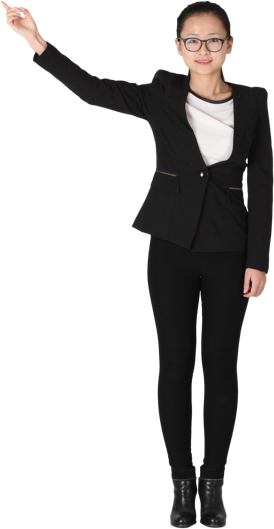 Foster critical reflection on the politics of interdisciplinary research

Explore ethical considerations in research involving North-South/South-North partnerships
Session outline
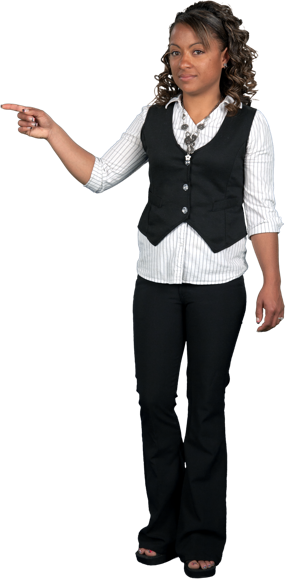 The politics of interdisciplinary research
	Defining 
	Solving ’Wicked Problems’
	Challenges and tensions

 Reflections on interdisciplinary working 
	RURBAN Africa
The politics of interdisciplinary research
What does interdisciplinary research mean to you?
Why does this matter? (general)
Why does this matter? (personal)
Defining interdisciplinary research
Key element – a coming together
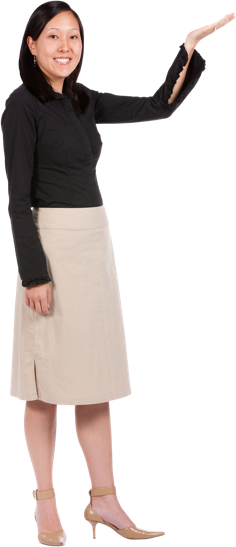 ‘‘Ideas, data and information, methods, tools, concepts, and/or theories from two or more disciplines are synthesized, connected, or blended’’ [to generate new insights on an issue]
3 overarching disciplines*
What makes a discipline, a discipline?
Disciplines
Claim a body of knowledge about certain subjects

Possess a recognised core of ‘canonical knowledge’

Have methods of creating knowledge

Have their own community of experts i.e. community of practice

Train future experts in their disciplines
What about geography?
Geography is the world discipline, and the world is both natural and human. 

Geography has sought to find order in both, and to study the relationship between the two

(Bonnett 2017: 30)
Bonnett, A. (2008). What is geography? Sage. New York and London
What about geography?
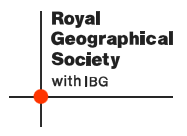 Radically interdisciplinary and with the spatial turn in the humanities and social sciences has become an exporter of ideas and faculty to other disciplines.
RGS-IBG ‘ What is geography?’ Available here
Key approaches to interdisciplinary research
Generalist-Instrumental
“Any form of dialog or interaction between two or more disciplines” while minimizing, obscuring, or rejecting altogether the role of integration’’
Integrationist-Transformative
“Integrationists believe (unsurprisingly) that integration should be the goal of interdisciplinary work because integration addresses the challenge of complexity’’
Bowl of fruit (multi) or Smoothie (inter)
This Photo by Unknown Author is licensed under CC BY
Inter refers to contested spaces
Most interdisciplinary study examines contested terrain—problems, issues, or questions that are the focus of several disciplines.
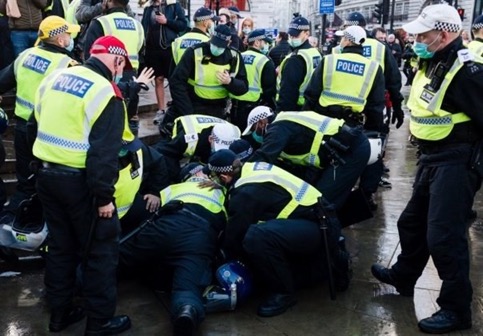 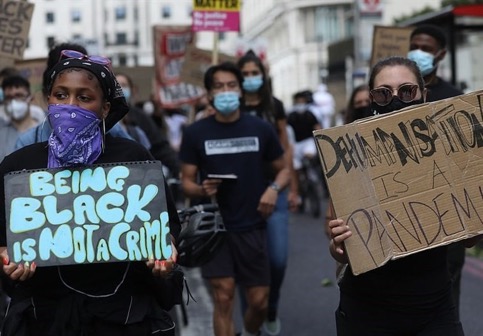 This Photo by Unknown Author is licensed under CC BY
This Photo by Unknown Author is licensed under CC BY
Inter refers to the results of integration
The result of integration should be the creation of something altogether new, distinctive, apart from, and beyond the limits of any discipline i.e. a significant advancement in knowledge
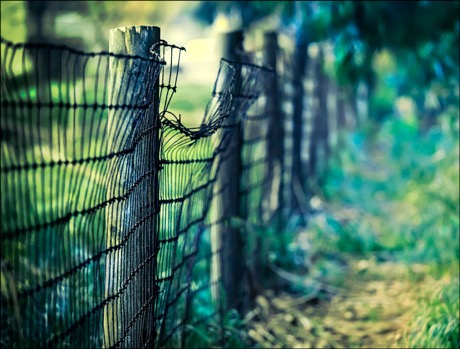 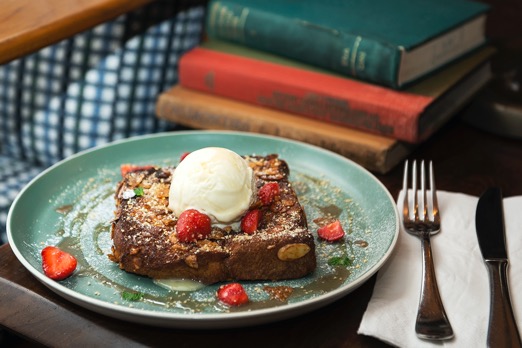 This Photo by Unknown Author is licensed under CC BY-NC-ND
This Photo by Unknown Author is licensed under CC BY-NC-ND
Solving ‘Wicked Problems’
Key features
UK research landscape
UK research landscape
“We recognise that many of the most pressing research challenges are interdisciplinary in nature, both within the social sciences and between the social sciences and other areas of research.”

“UKRI is committed to supporting an enhanced culture of interdisciplinary and multidisciplinary research in the UK.

“We already fund a great deal of interdisciplinary research, which draws together insights and approaches from one or more research disciplines.”
Challenges and tensions
Disciplinary politics - the butt of jokes
Geography is often the butt of jokes in England. A school friend of mine who was about to start a degree in pure mathematics described my chosen degree as the ‘science of common sense’
(Cresswell 2013: 1)
Cresswell, T. (2013). Geographic thought: a critical introduction. John Wiley & Sons. Chichester.
Influenced by Petts, J., Owens, S., & Bulkeley, H. (2008). Crossing boundaries: Interdisciplinarity in the context of urban environments. Geoforum, 39(2), 593-601.
Insert Global South-Global North dynamics
Insert Global South-Global North dynamics
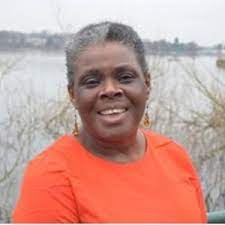 https://www.ukri.org/what-we-do/browse-our-areas-of-investment-and-support/global-challenges-research-fund/
Reflections on interdisciplinary working (across the GS-GN)
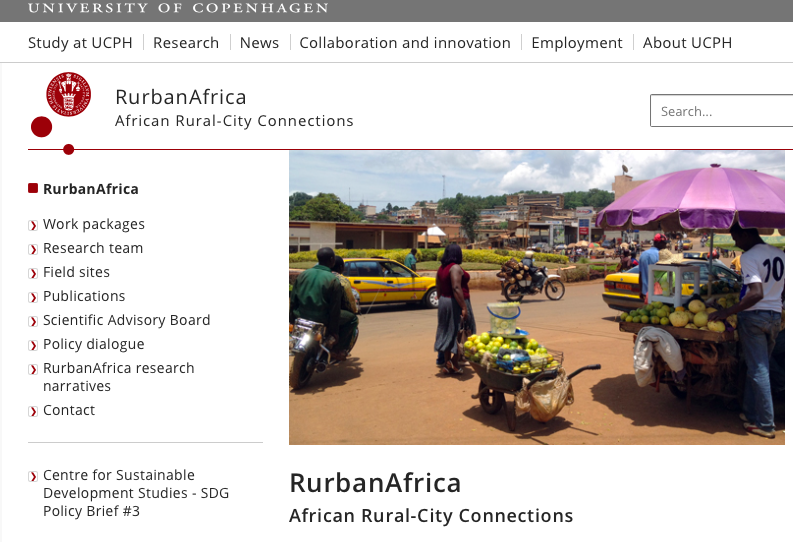 https://rurbanafrica.ku.dk
RurbanAfrica
Cameroon, Denmark (lead), France, Ghana, the Netherlands, Rwanda, Tanzania & the UK
Work Packages
City Dynamics and Access to Services
City Dynamics
The aim of this work package is to provide a comprehensive understanding of city dynamics through an analysis of urban growth rates and mobility pattern.

Access to Services
This work package aims to investigate variations in the relationship between poverty and access to services in different types of urban low-income areas.
Countries and cities
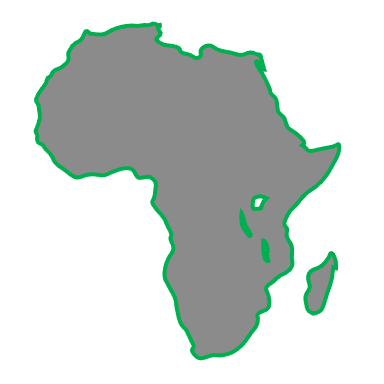 Rwanda
Kigali
Musanze (Ruhengeri)

Tanzania
Dar es Salaam
Arusha
Ghana
Accra
Sekondi-Takoradi

Cameroon
Douala
Bafoussam
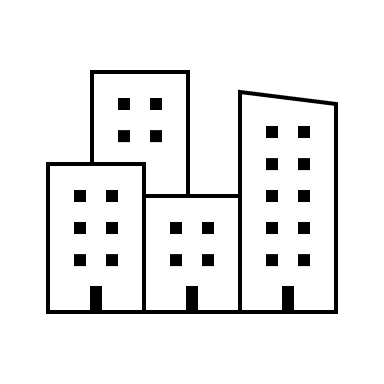 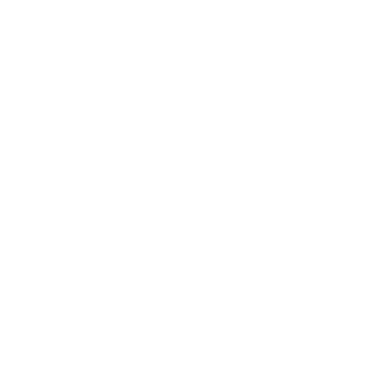 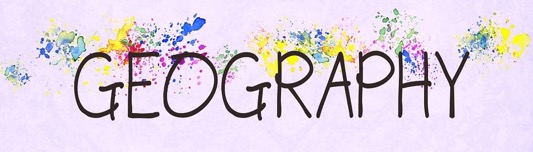 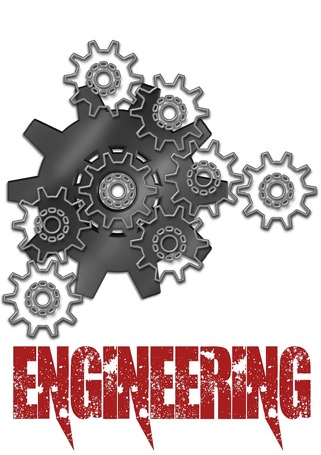 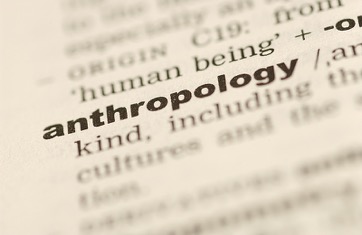 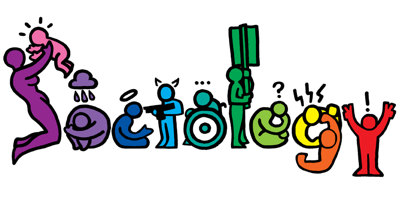 This Photo by Unknown Author is licensed under CC BY-ND
Epistemological limits
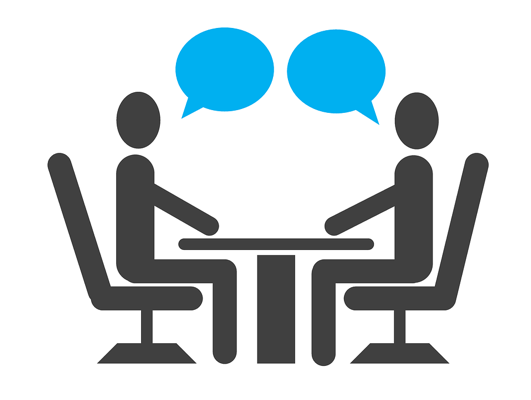 Learning from and with the GS
‘’We examine the thoughts, actions, and experiences of male youth in Ghana using Guru's popular song “Boys abrƐ [Boys are tired].”
https://www.youtube.com/watch?v=YdMAn91wYWU
Retaliatory patriarchy
Masculinities – learning from and with GS?
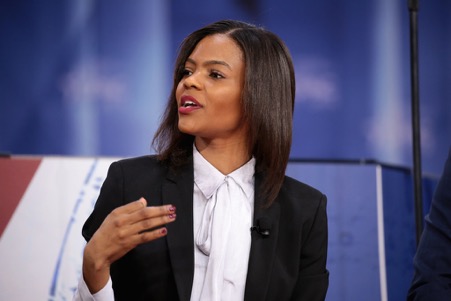 This Photo by Unknown Author is licensed under CC BY-SA
This Photo by Unknown Author is licensed under CC BY-SA
Summary
Generalists and Integrationists

Solving ‘Wicked Problems’

Disciplinary politics

Inserting Global South-Global North Dynamics

Reflections – opportunities and challenges